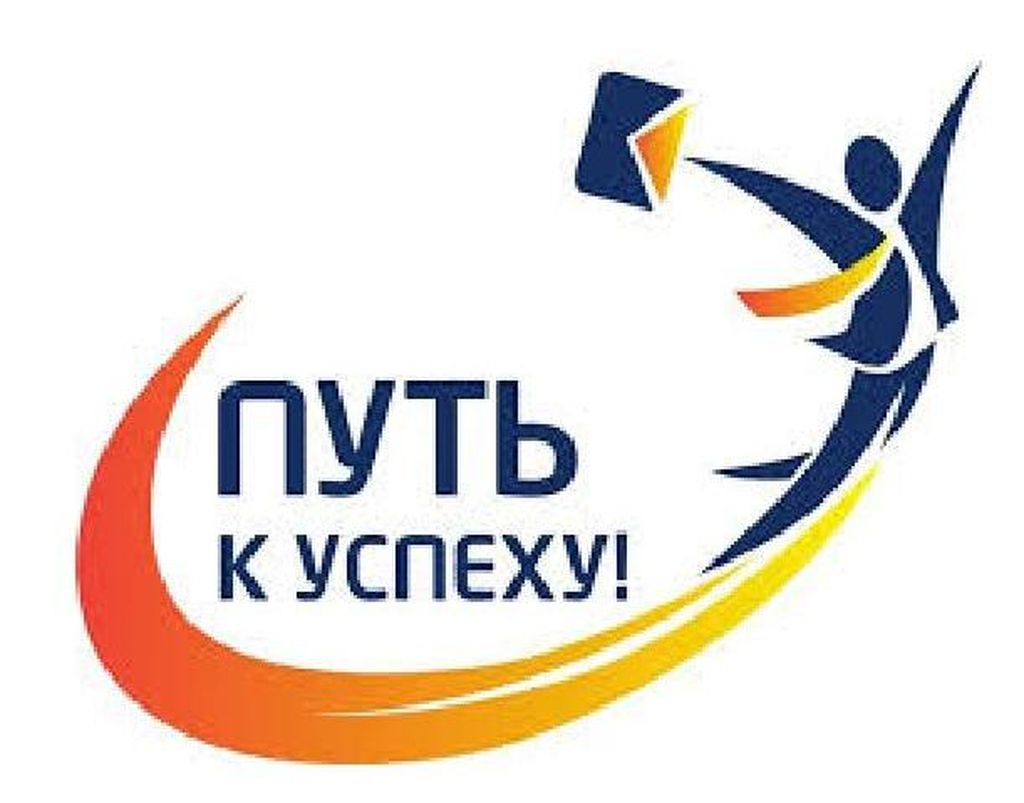 Цель проекта:
создать условия для профессионального развития педагогов на основе апробации инструментов самодиагностики и реализации деятельностного подхода в образовательном процессе школы через продуктивное взаимодействие и сопровождение проектной команды.
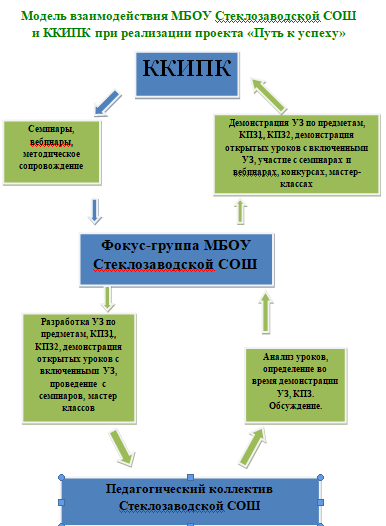 Семинар «Задачный подход: понятие, требования к организации, условия реализации», дата проведения 17-18 февраля  2021года. Это был первый семинар в рамках проекта. В нём приняли участие: Лёвина Татьяна Анатольевна,  Куку Римма Леонидовна, Васильев Михаил Валерьевич, Красмик Марина Сергеевна, Лунева Ольга Николаевна
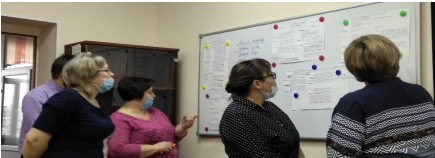 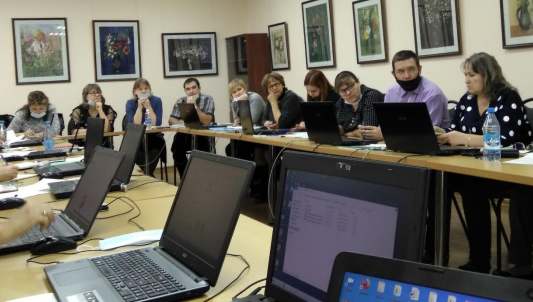 Второй семинар «Учебная задача: структура, признаки, приёмы организации»  проходил 22 и 23 марта 2021 года. 
 В нём также приняли участие педагоги нашей школы в составе 5 человек.
 После чего в апреле 2021 года было организовано первое проведение открытых уроков с внедрением задачного подхода.
Васильев Михаил Валерьевич провел урок физики в 8 классе по теме «Закон отражения»

Куку Римма Леонидовна провела урок русского языка в 5б классе по теме «Разряды прилагательных»

Красмик Марина Сергеевна провела урок географии в 7 классе «Регионы Европы».
Это была первая проба для педагогов.
29 и 30 сентября 2021 г. педагоги нашей школы приняли участие в третьем очном семинаре «Тренинг по составлению учебных задач», который был проведён творческой группой  КК  ИПК в рамках проекта «Путь к успеху».
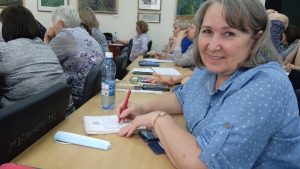 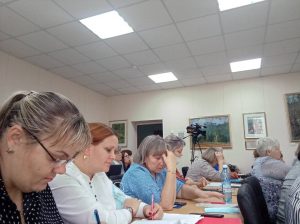 Участники фокус-группы проекта «Путь к успеху»: Лунёва Ольга Николаевна, 
Лёвина Татьяна Анатольевна, Красмик Марина Сергеевна
Семинар «Задачный подход: понятие, требования к организации, условия реализации» прошёл 28 и 29 октября 2021 года. В нем приняли участие учителя начальных классов:  Болсуновская Мария Анатольевна и Лашманова Дарья Петровна.
2 декабря 2021 года  в рамках реализации  проекта «Путь к успеху»,  прошел  второй день открытых дверей,  который был поведён в онлайн формате. Были проведены  два урока. Урок русского языка по теме «Правописание безударных гласных»,   учитель Болсуновская Мария Анатольевна.  В первом классе прошел урок окружающего мира, учитель Лашманова Дарья Петровна
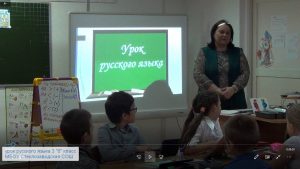 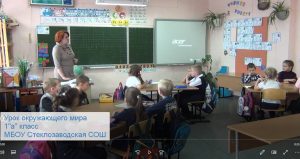 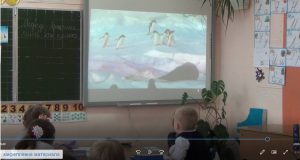 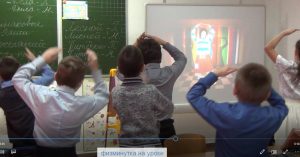 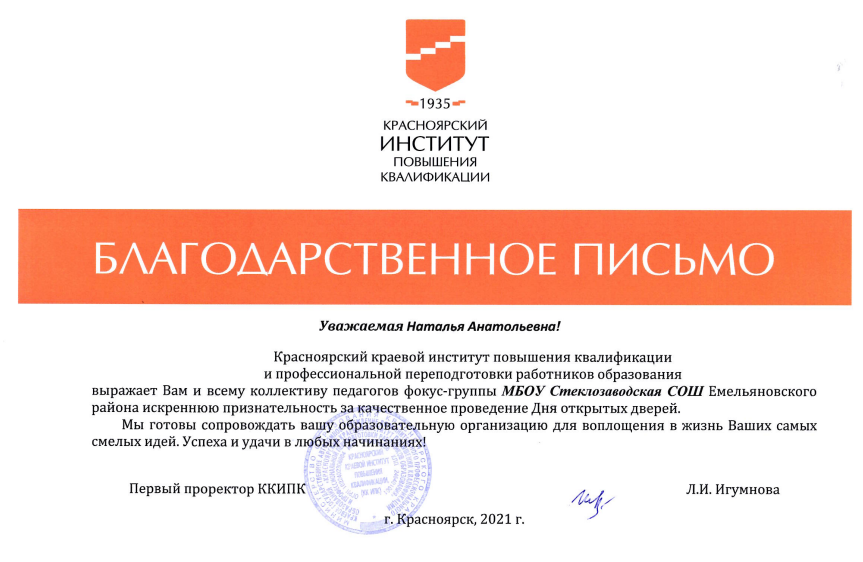 Семинар «Разработка  формата технологической карты 
урока  при постановке учебной задачи»
15 апреля 2022 года 

Участник семинара Красмик Марина Сергеевна
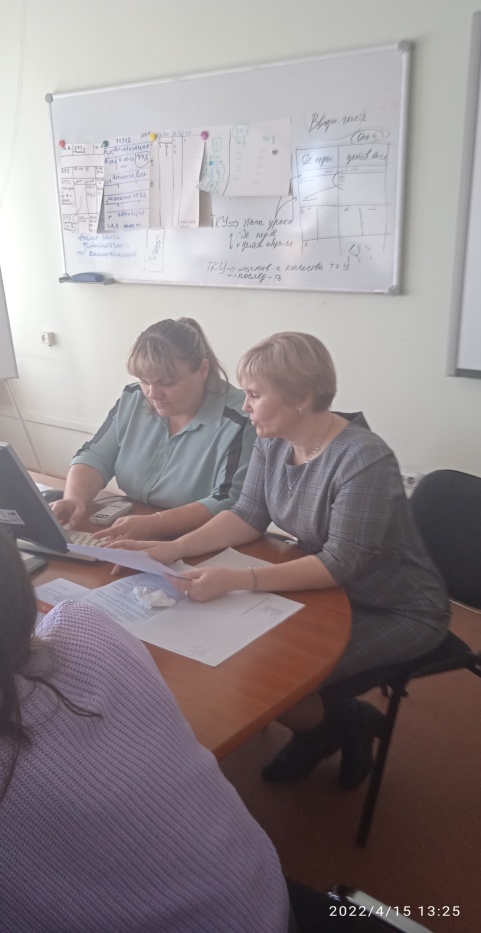 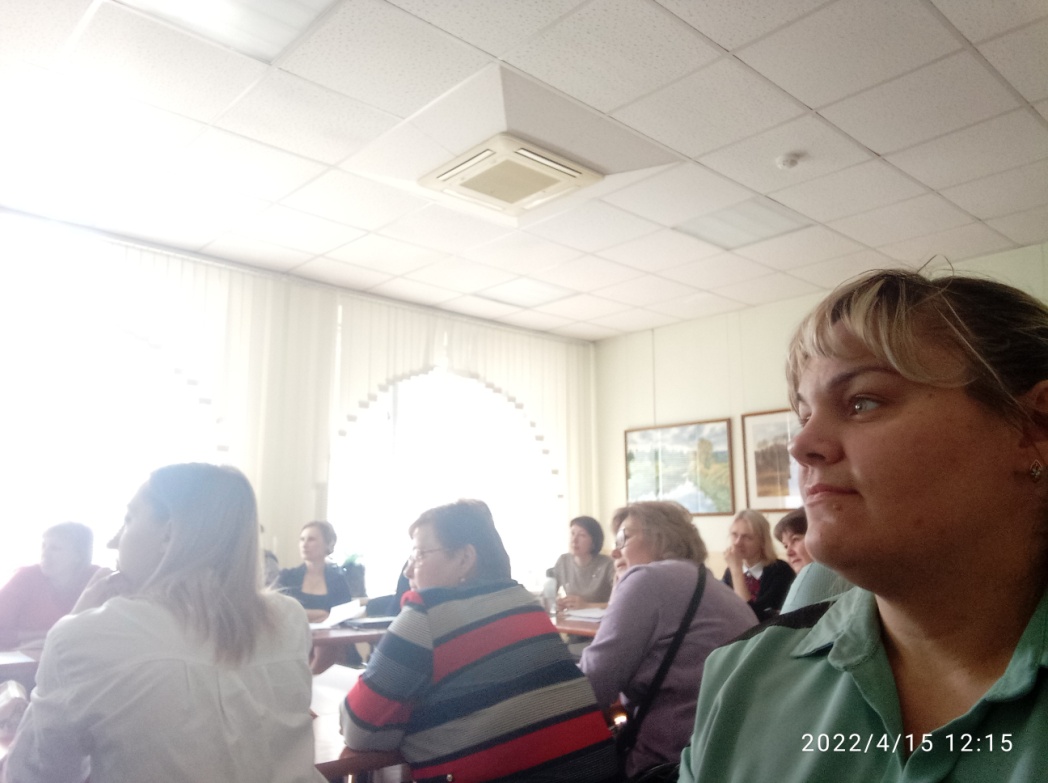 19-20 сентября 2022 года участник фокус — группы: Фомкина Полина Сергеевна приняла участие в очном семинаре в рамках регионального проекта «Путь к успеху». Тема семинара: «Проектирование технологической карты урока по типу «Постановка учебной задачи».
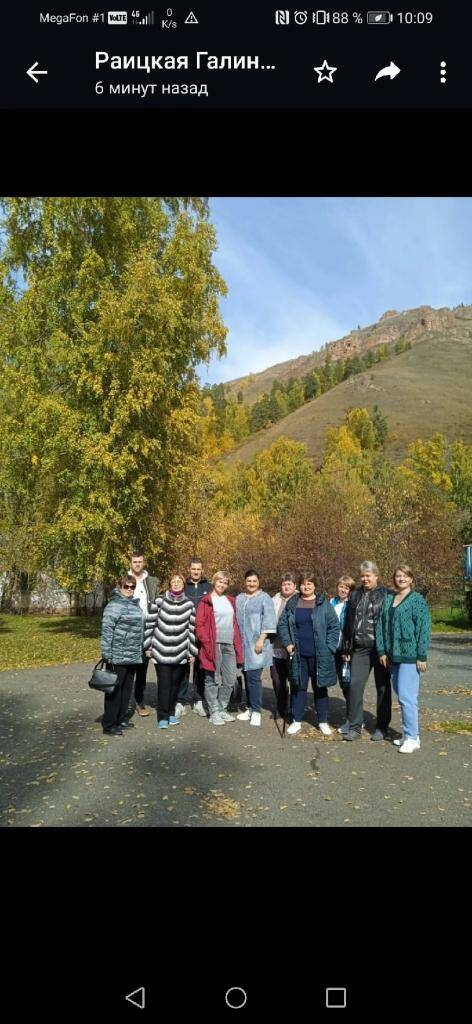 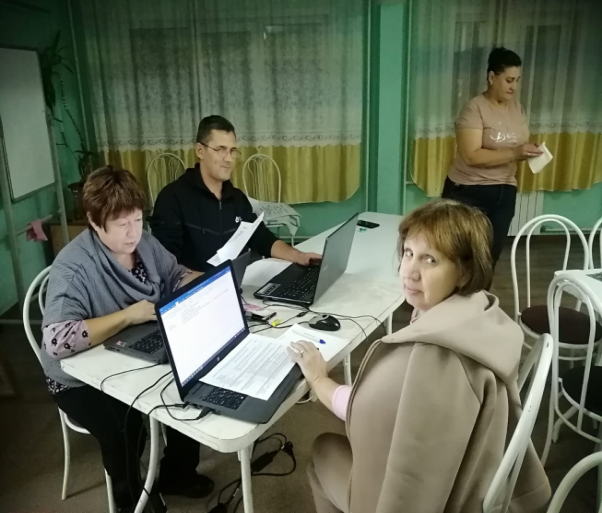 11 ноября 2022г в МБОУ Стеклозаводской СОШ прошел семинар на тему:  «Учебная задача. Практическая задача».
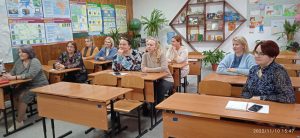 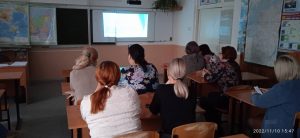 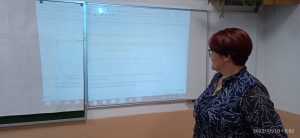 16 ноября 2022 года в  рамках  дня открытых дверей было проведено три урока. 
 Лашманова Дарья Петровна                  представила урок математики во 2 классе по теме «Сложение десятков».

Фомкина Полина Сергеевна провела урок истории в 5 классе по теме «Двуречье». 

В 7 классе урок геометрии по теме 
«Равнобедренный треугольник» провела 
Красмик Марина Сергеевна.
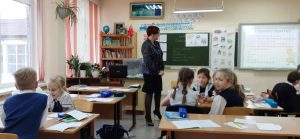 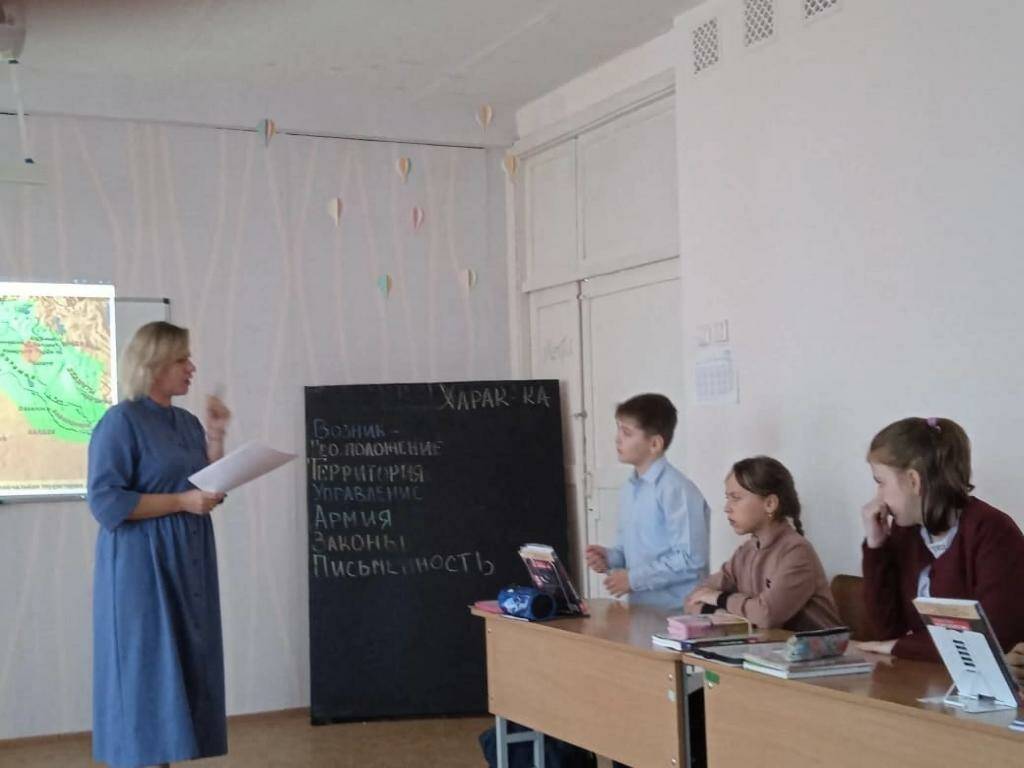 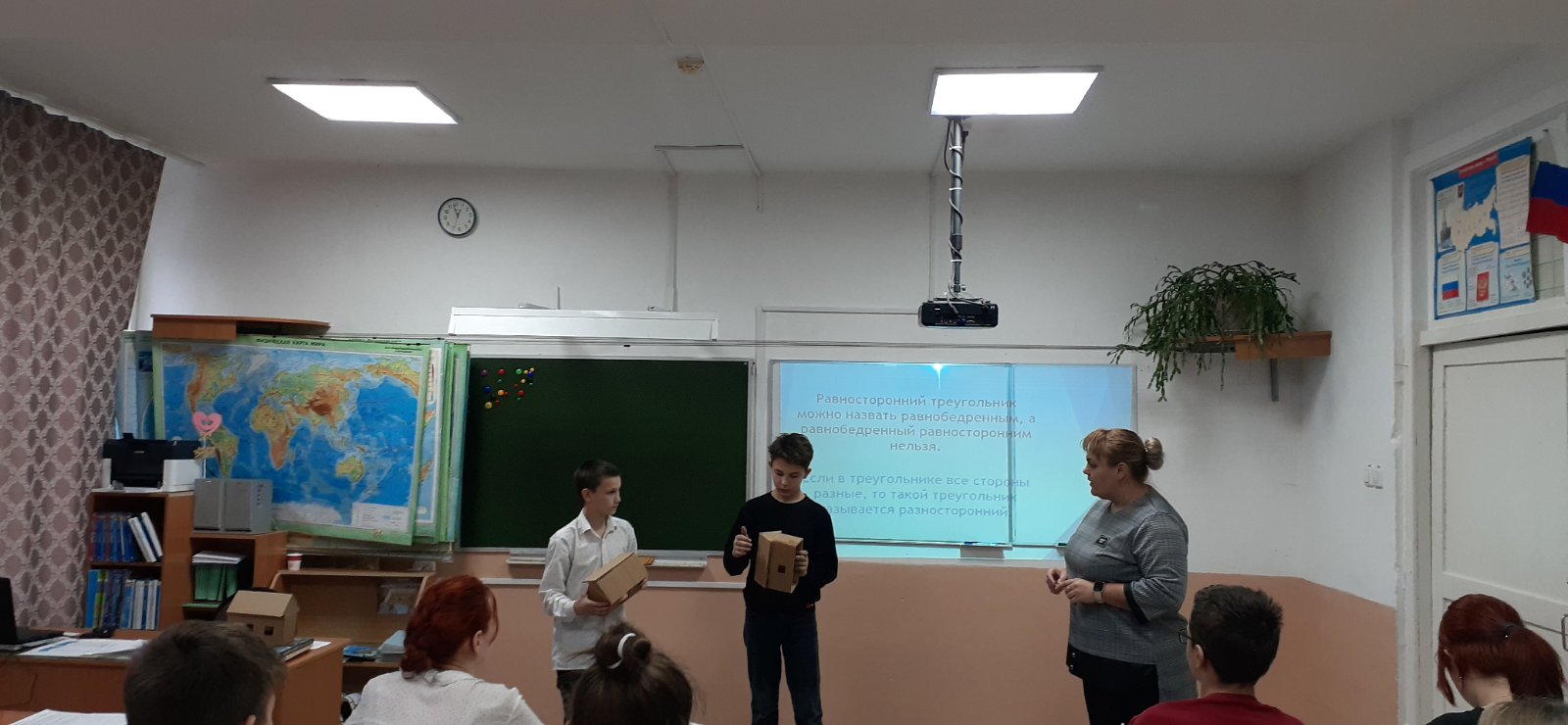 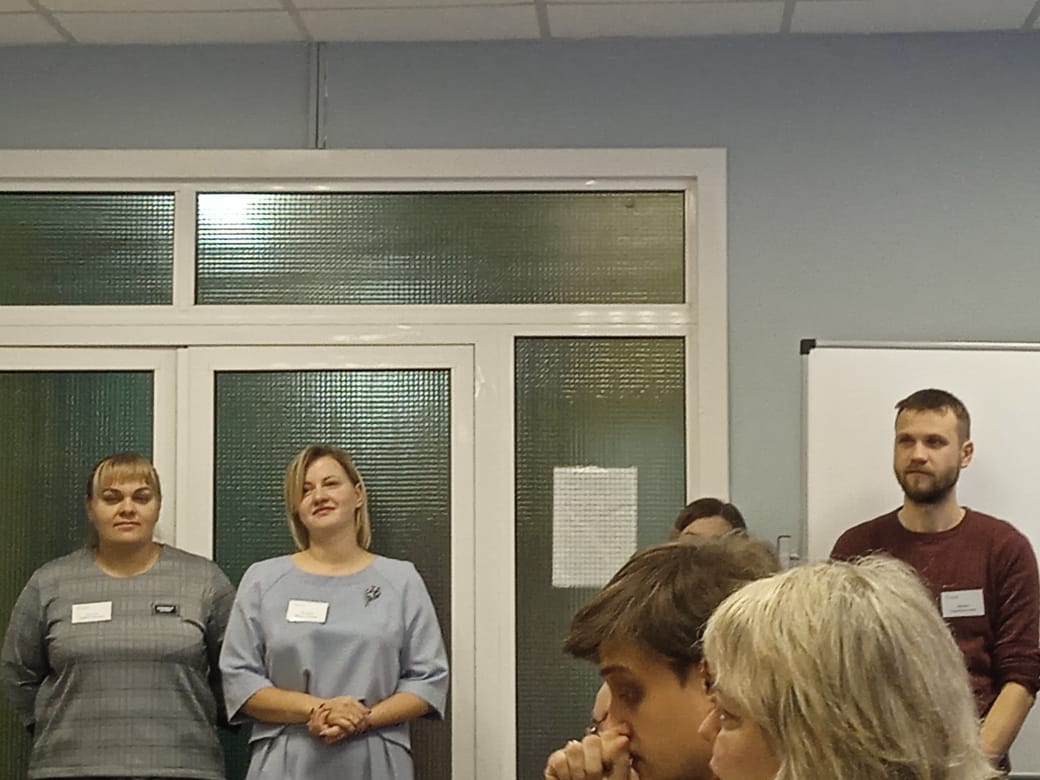 VII Краевой педагогический марафон  День «Знания» 29 ноября 2022 года в п. Балахта. Тема площадки «Задачный подход как способ организации урочной деятельности». 
Участники: Красмик Марина Сергеевна, Фомкина Полина Сергеевна
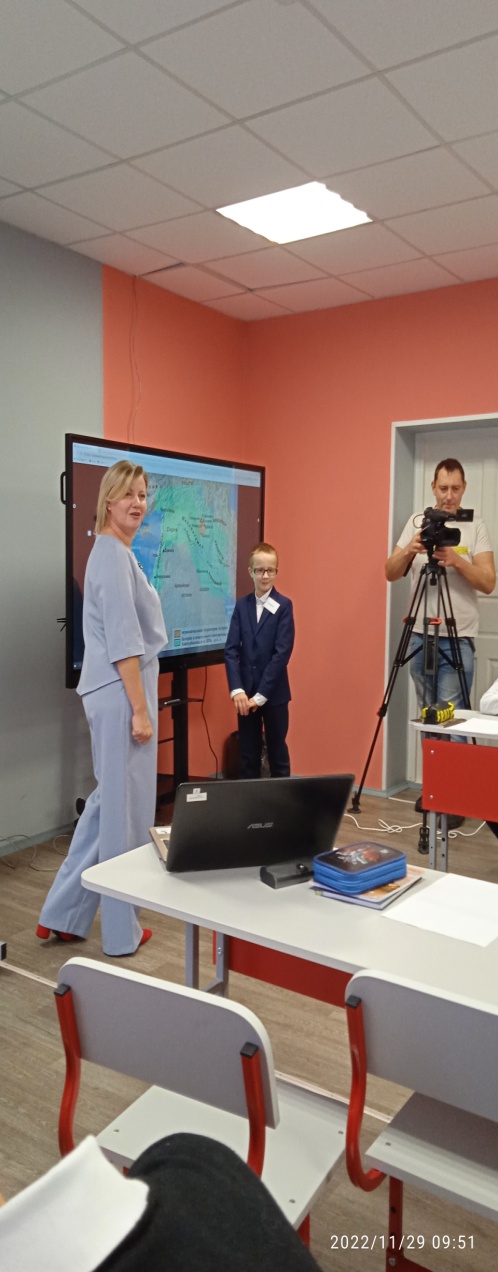 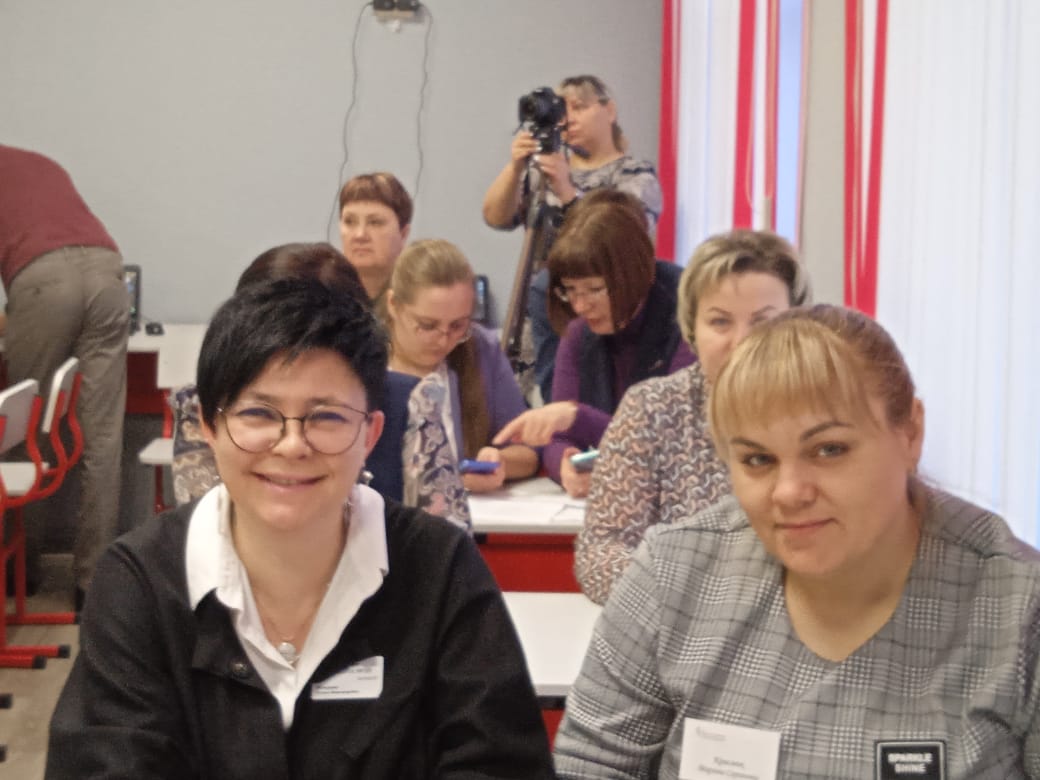 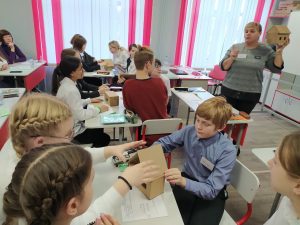 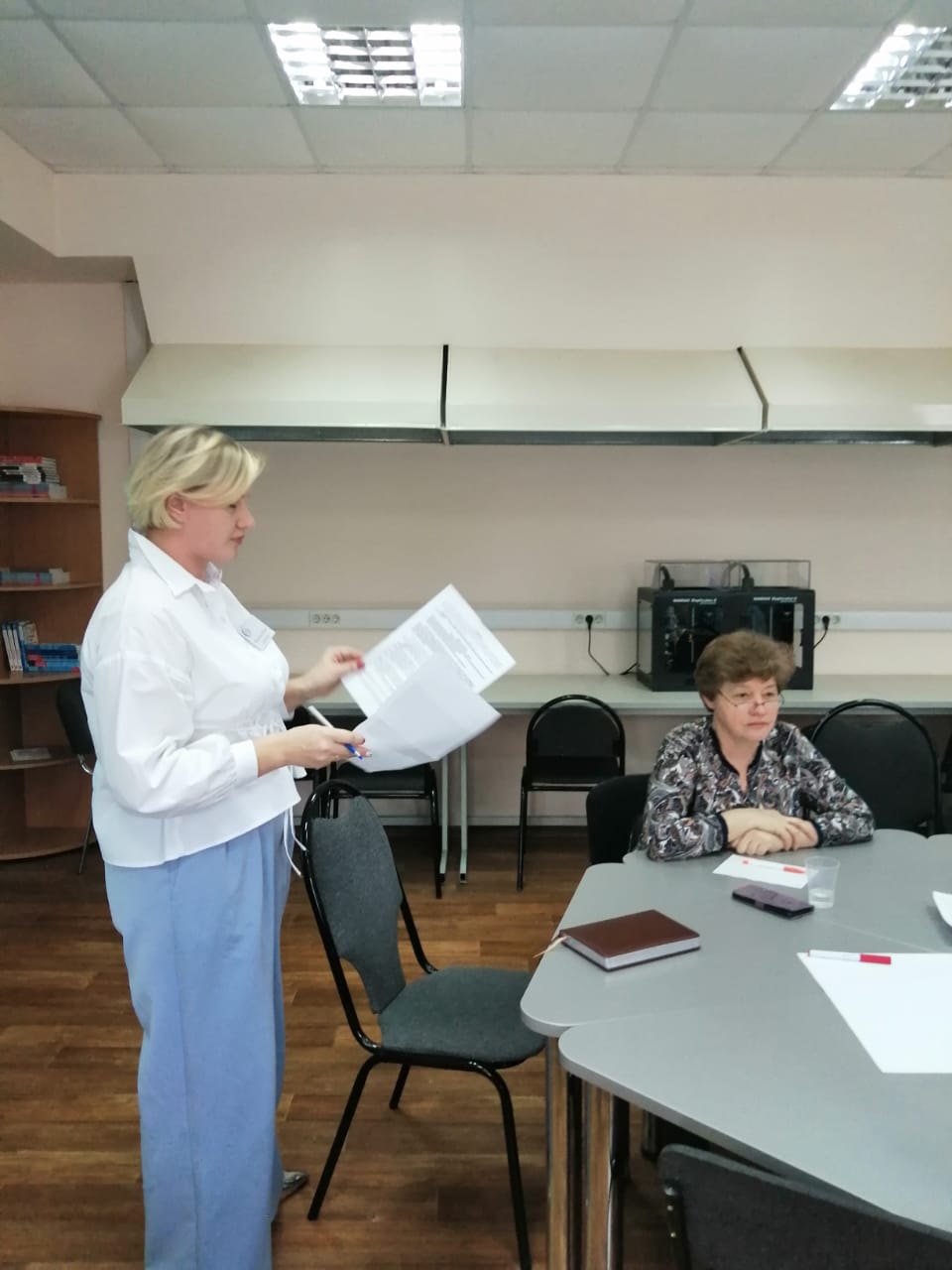 17 февраля 2023 года  XV конференция «Современная дидактика и качество образования»

Участник: Фомкина Полина Сергеевна
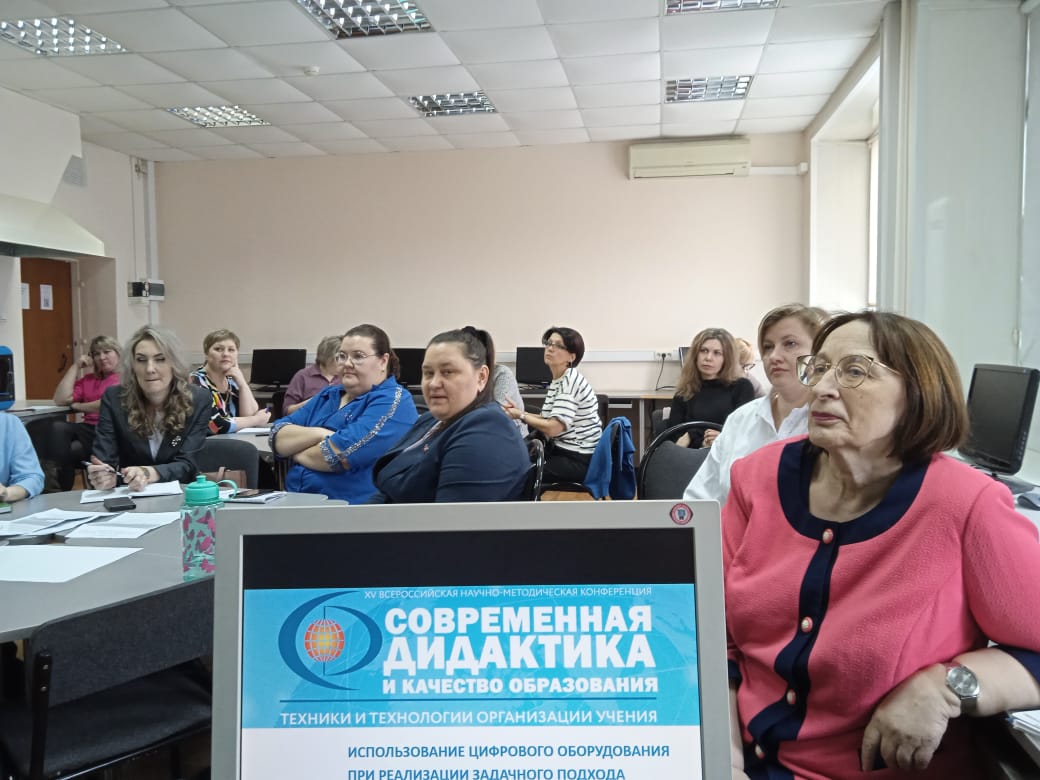 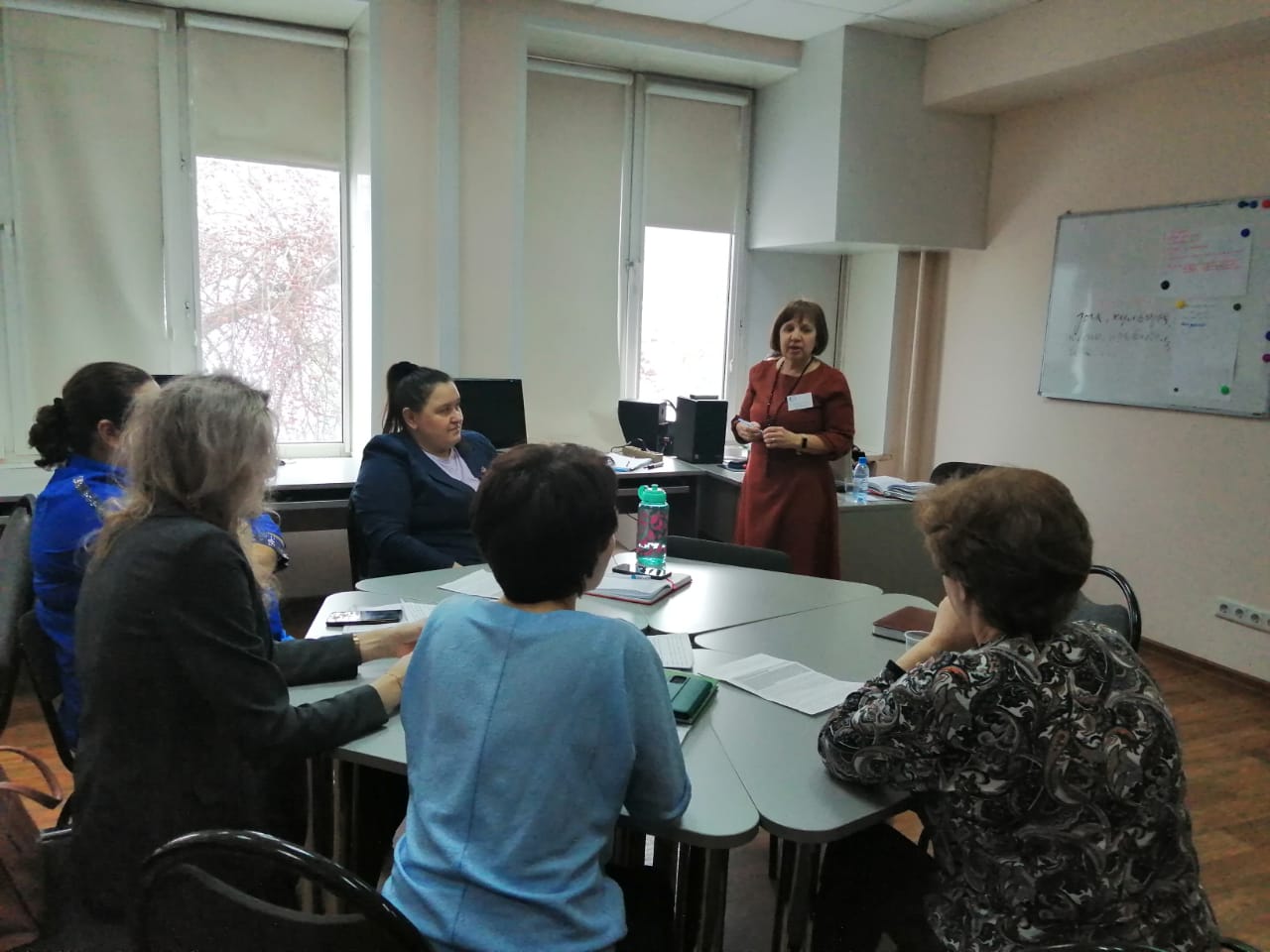 Семинар «Освоение типа урока «Решение учебных задач» 26-27 января 2023г.
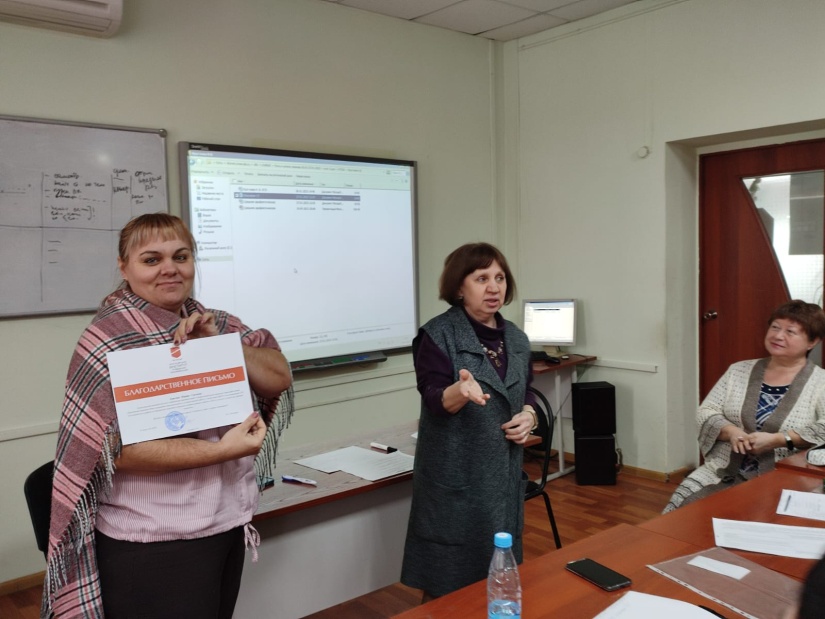 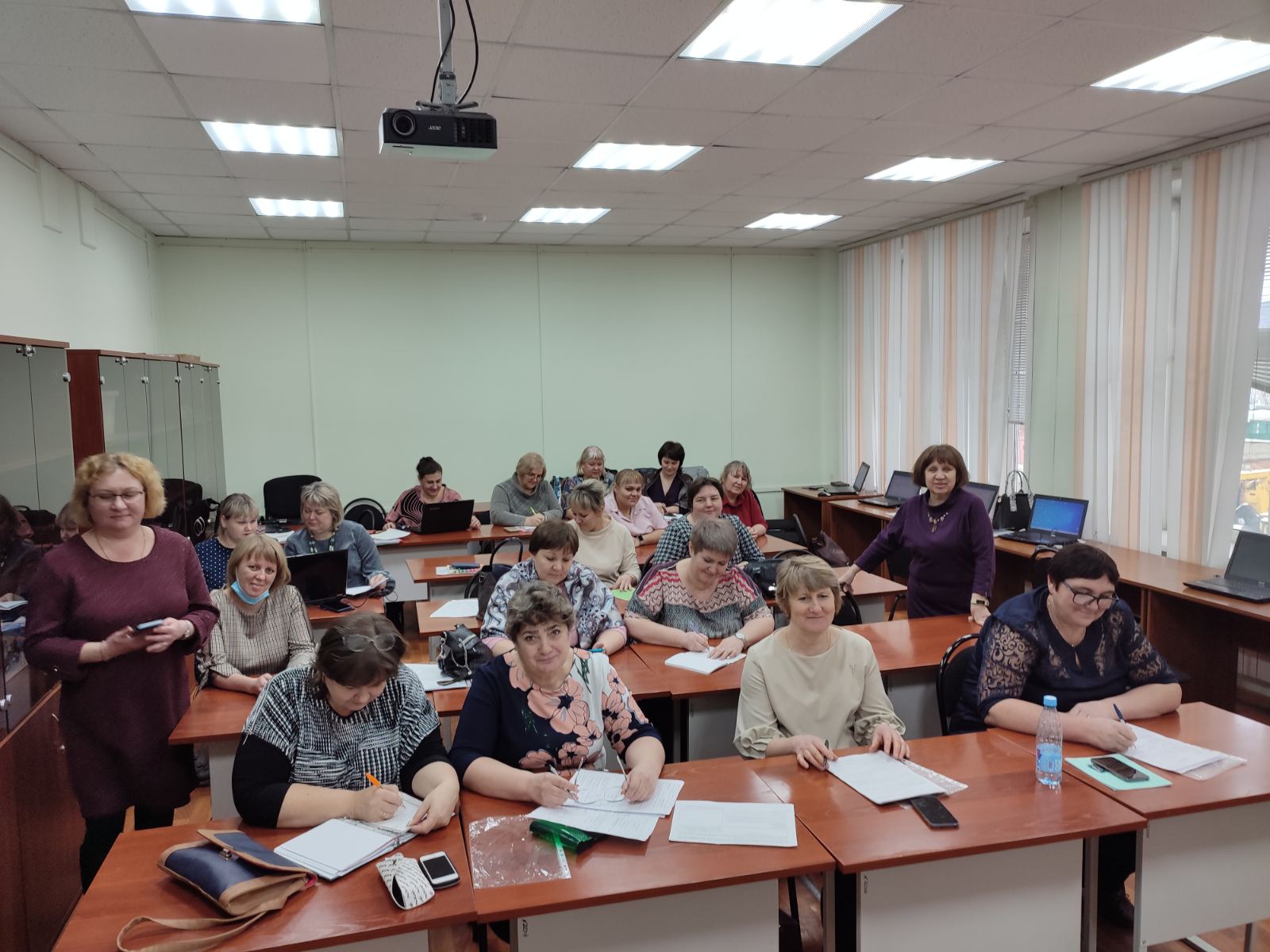 Участники семинара: Куку Римма Леонидовна, Фомкина Полина Сергеевна,
Лунёва Ольга Николаевна, Красмик Марина Сергеевна
Благодарю за внимание!